Estimating SARS-CoV-2 transmission from a representative prevalence survey: progress and challenges
Joshua Blake
MRC Biostatistics Unit, University of Cambridge
@JoshBiostats
joshuablake.co.uk
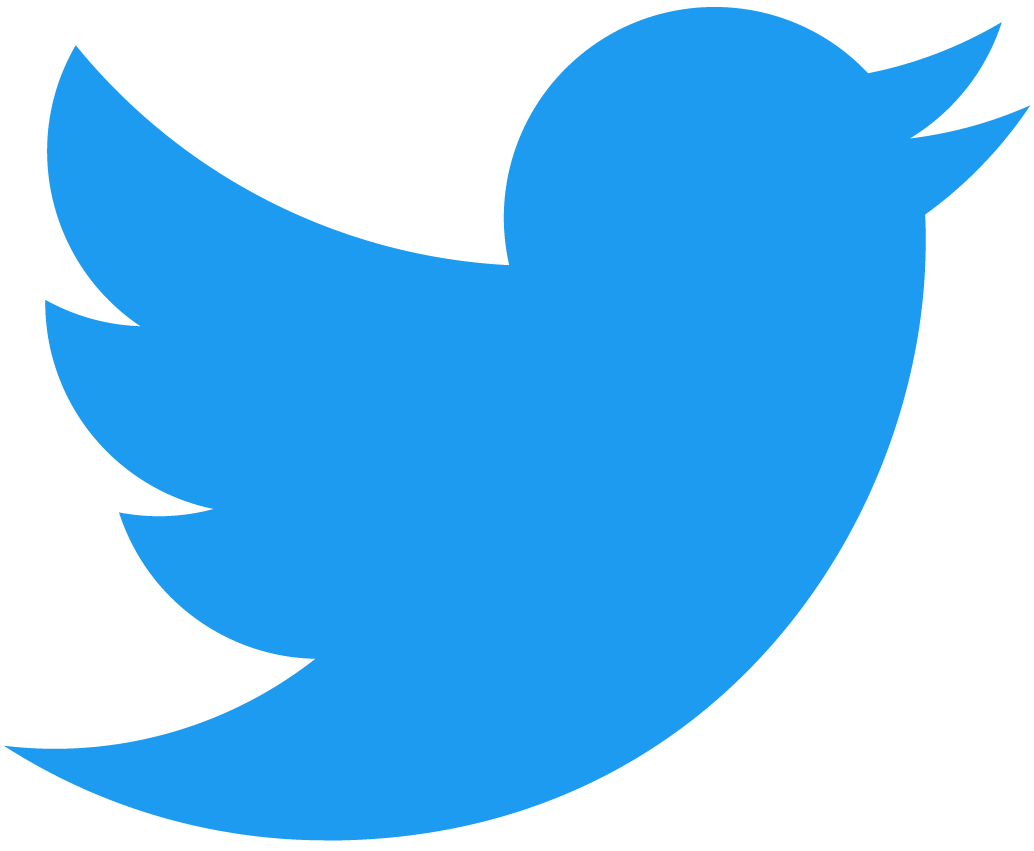 Epidemic surveillance data is messy
[Speaker Notes: Hopefully everyone agrees! Eg: ascertainment bias.]
Designed studies are better
[Speaker Notes: - What is a designed study? Main point: population of interest is well-defined, we understand how our sample is formed, and why we have the data we do]
Coronavirus Infection Survey (CIS)
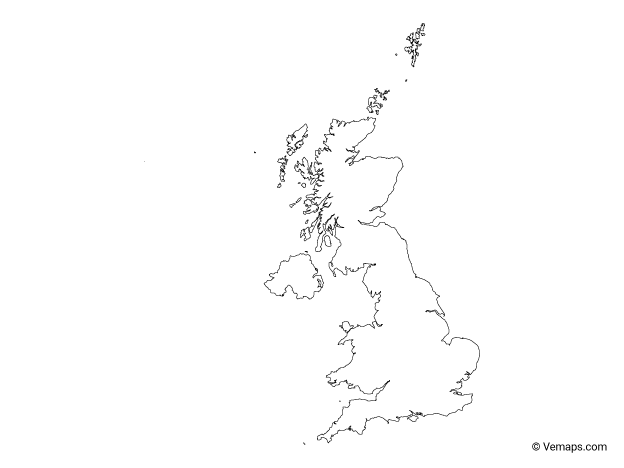 Visits
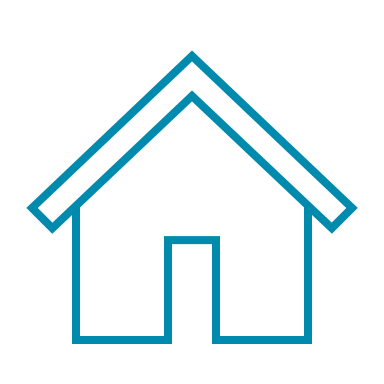 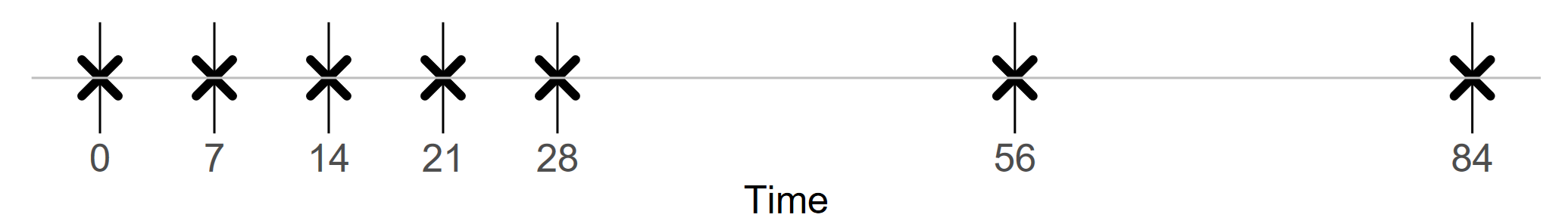 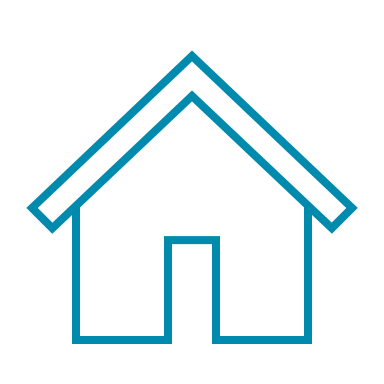 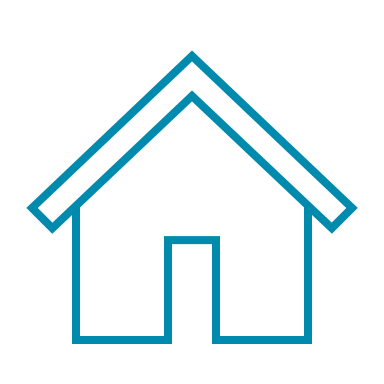 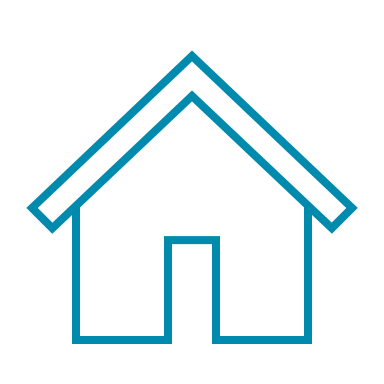 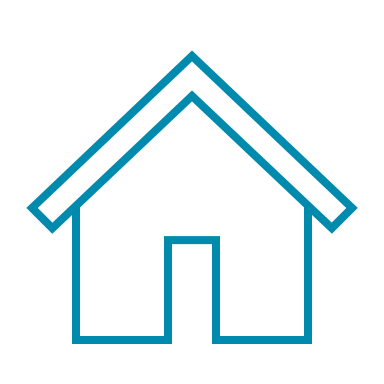 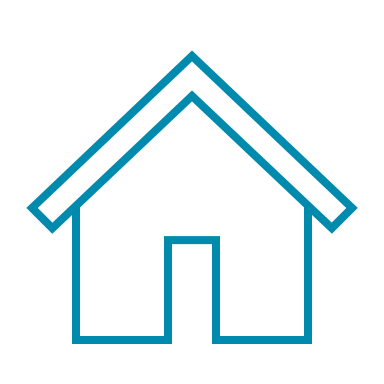 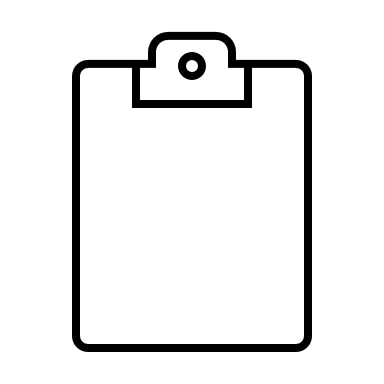 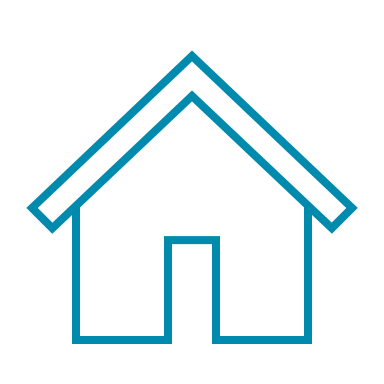 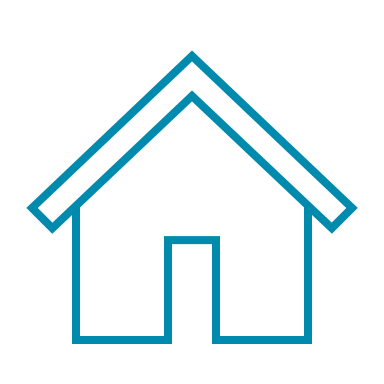 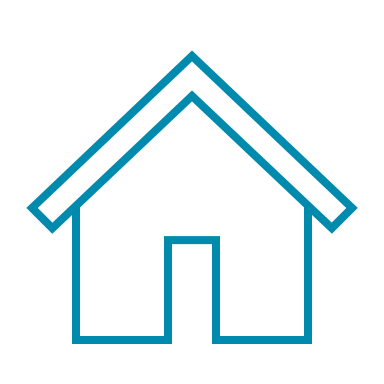 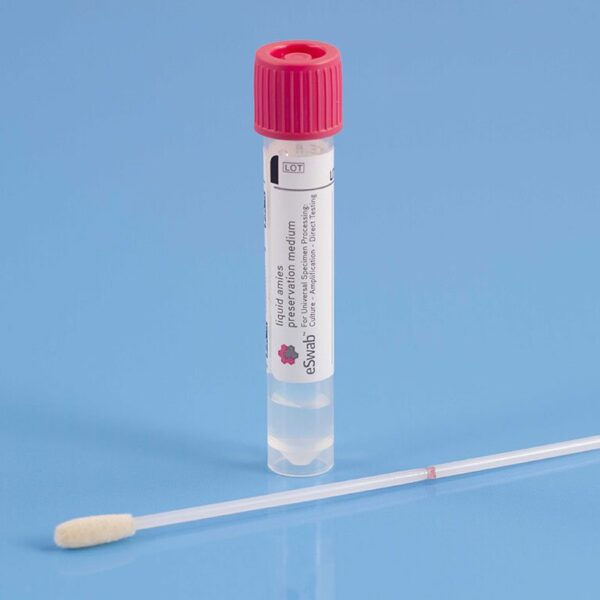 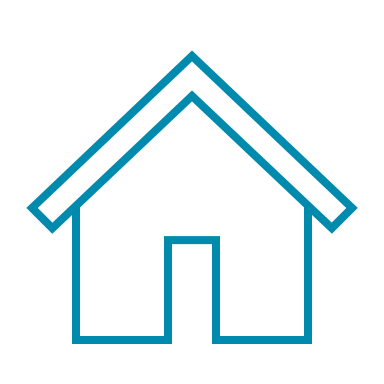 [Speaker Notes: Population: private households in UK (well defined)
Recruited randomly (understood process)
Tested on a schedule (no ascertainment bias)
Big: ~15k tests / day in 2020]
How can we best utilize CIS to answer questions about transmission?
[Speaker Notes: Timing: 1.5 min gone]
Transmission ≈ incidence
CIS measures prevalence
[Speaker Notes: Questions about transmission are very related to questions about incidence: how many infections and in whom, how is this changing?]
Prevalence = incidence x duration
Freeman and Hutchinson. “Prevalence, Incidence and Duration.” American Journal of Epidemiology (1980)
[Speaker Notes: Classic epidemiology
Assumes steady-state, but SARS-CoV-2 changes rapidly (doubly times < duration)]
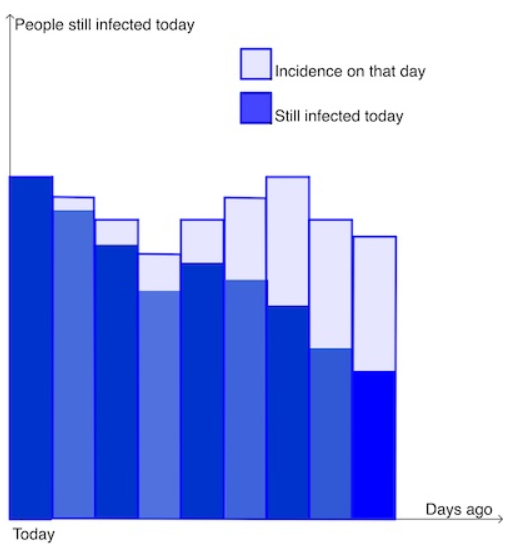 https://plus.maths.org/content/keeping-covid-19
[Speaker Notes: People prevalent now (dark blue) are everyone infected today, those infected yesterday whose infection lasts at least 1 days, those infected two days ago whose infected lasts at least 2 days, and so on.
Strictly only true in expectation]
Problem: no ideal studies for PCR duration estimation

Idea: combine data from two complementary studies
[Speaker Notes: - Aren’t existing estimates from a general population cohort with long follow-up
- Ideal: estimate this from frequent testing of such a cohort
- This data doesn’t exist
Timing: 2.5 min]
Complementary studies
ATACCC (Hakki et al. (2022), Lancet Resp Med)
Frequent sampling
Short follow-up
Small sample size
CIS
Infrequent sampling
Long follow-up
Large sample size
ATACCC study design
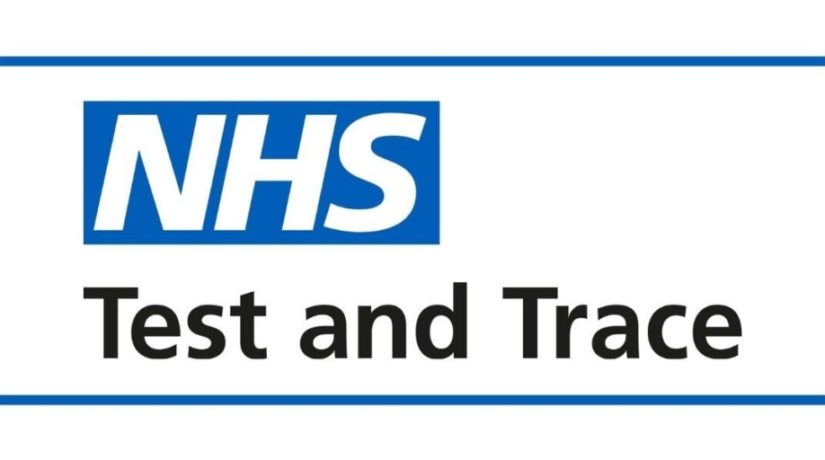 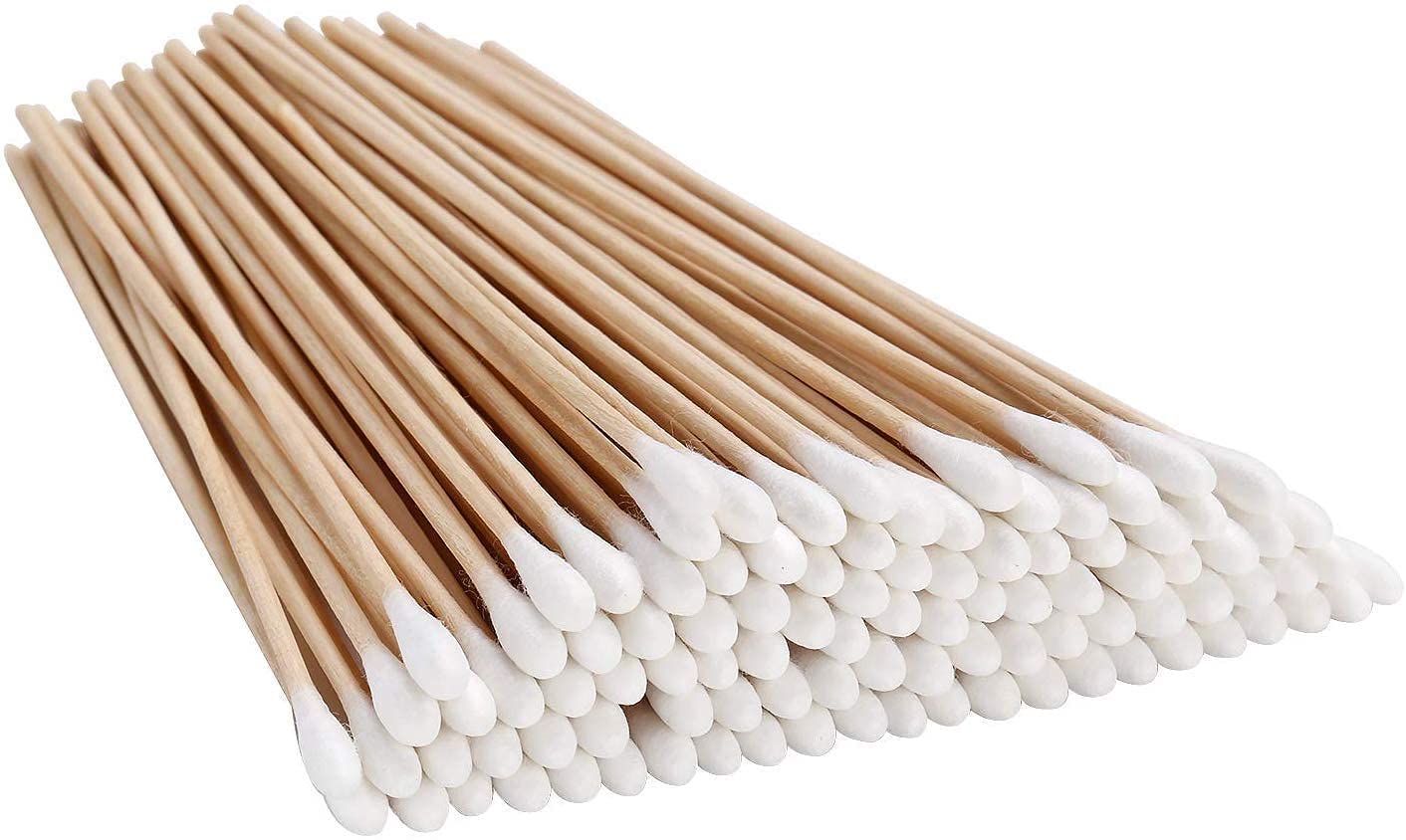 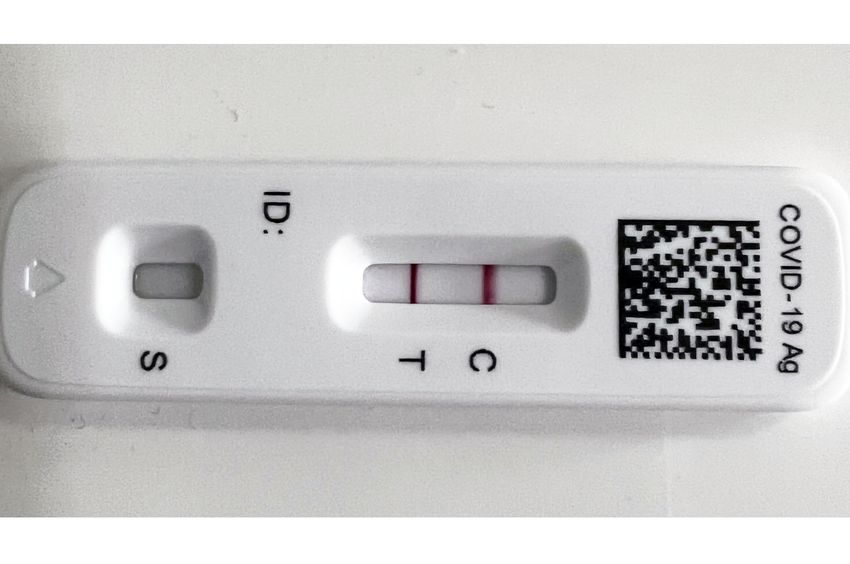 Adaptation of Hakki et al. (2022), Lancet Resp Med
[Speaker Notes: Confirmed positives (actually PCR in this period)
Contacts reported to NHS T+T
Contacts swabbed + PCR tested daily for 20 days]
Model viral load
Bayesian hierarchical (random effects) model
Exponential growth then decay of viral load
Negatives due to low viral load or false negative
Adaptation of Hakki et al. (2022), Lancet Resp Med
[Speaker Notes: False negative model = difference from Hakki et al., helps convergence]
Viral load results
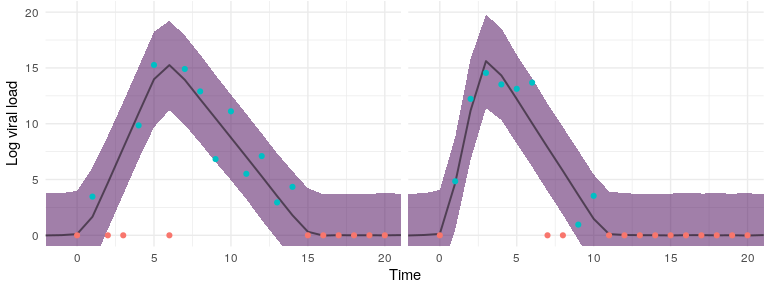 Duration
Adaptation of Hakki et al. (2022), Lancet Resp Med
[Speaker Notes: - Example of model fit. Point out false negatives.
- Duration: time from viral load increasing to return to 0
- Integrating over the individual-level parameters leads to…]
Duration results
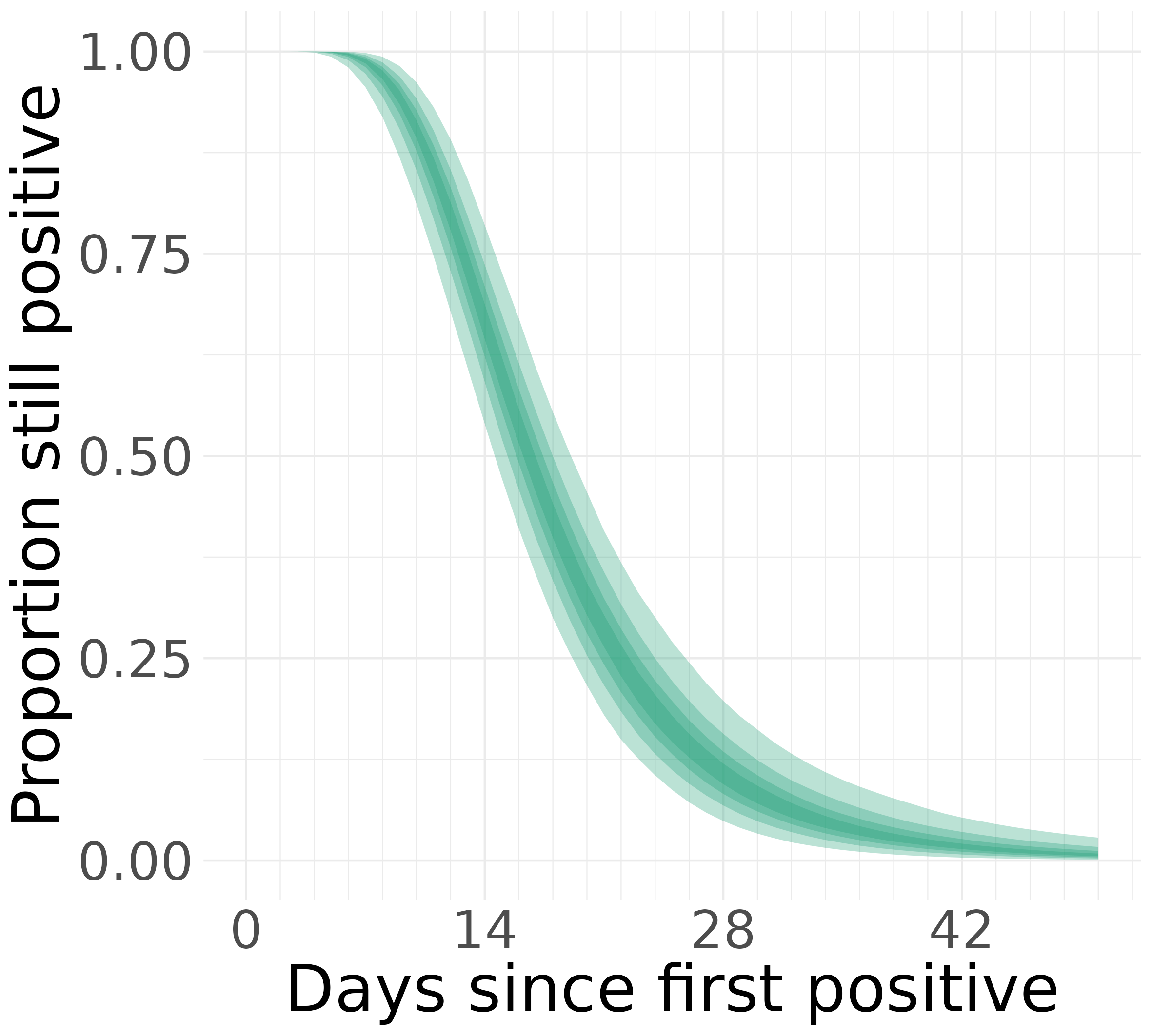 Extrapolation based on
model assumptions
[Speaker Notes: Estimate of the survival: median, extrapolation
Timing: 4.5 min]
CIS design
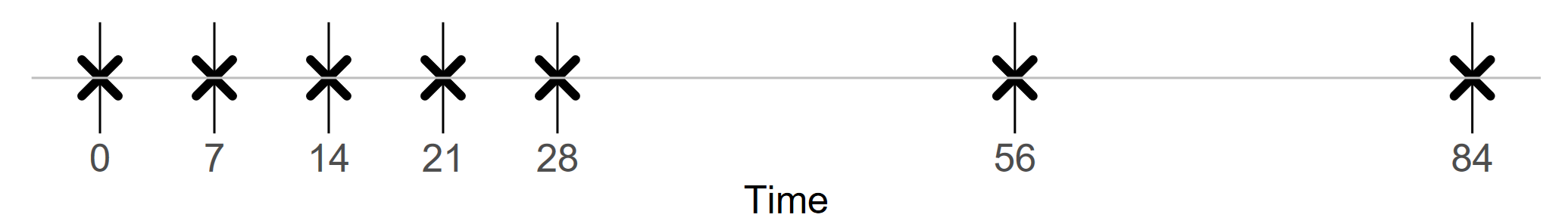 CIS data are statistical data from ONS which is Crown Copyright. The use of the ONS statistical data in this work does not imply the endorsement of the ONS in relation to the interpretation or analysis of the statistical data. This work uses research datasets which may not exactly reproduce National Statistics aggregates.
[Speaker Notes: Reminder of CIS design: each individual is tested weekly then monthly]
Missed infections
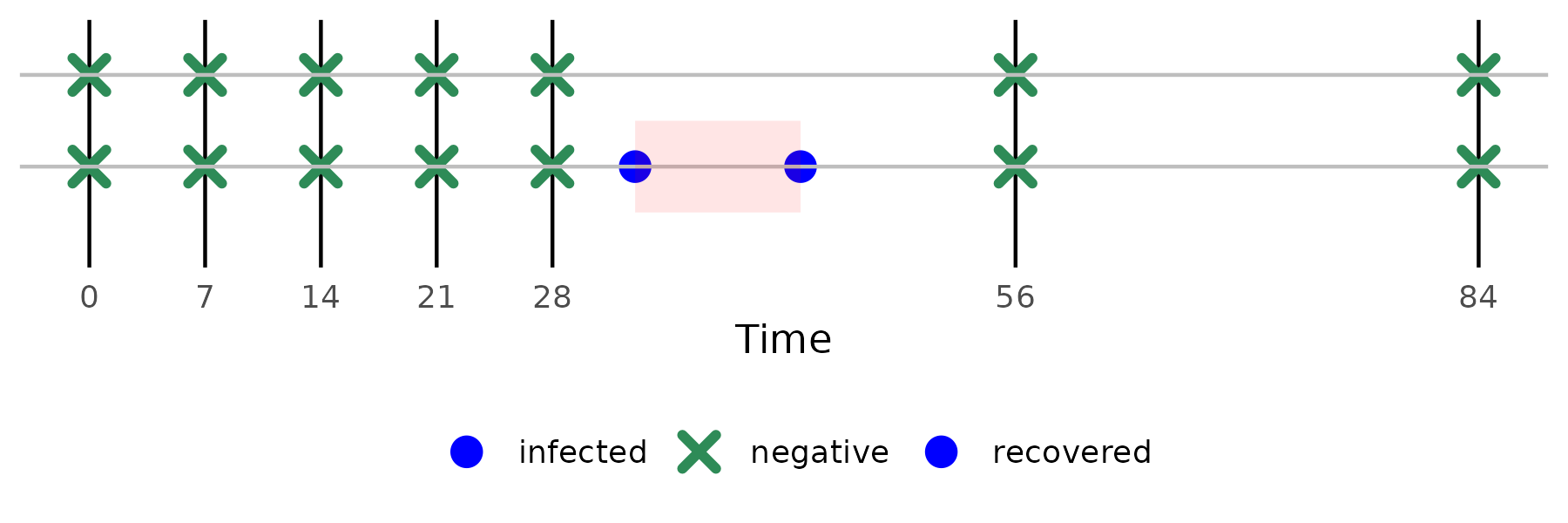 CIS data are statistical data from ONS which is Crown Copyright. The use of the ONS statistical data in this work does not imply the endorsement of the ONS in relation to the interpretation or analysis of the statistical data. This work uses research datasets which may not exactly reproduce National Statistics aggregates.
[Speaker Notes: Infections can be missed. If we observe a series of negative tests for one individual there are two possibilities: either they were never infected or they were infected and recovered between tests.]
Double interval censoring
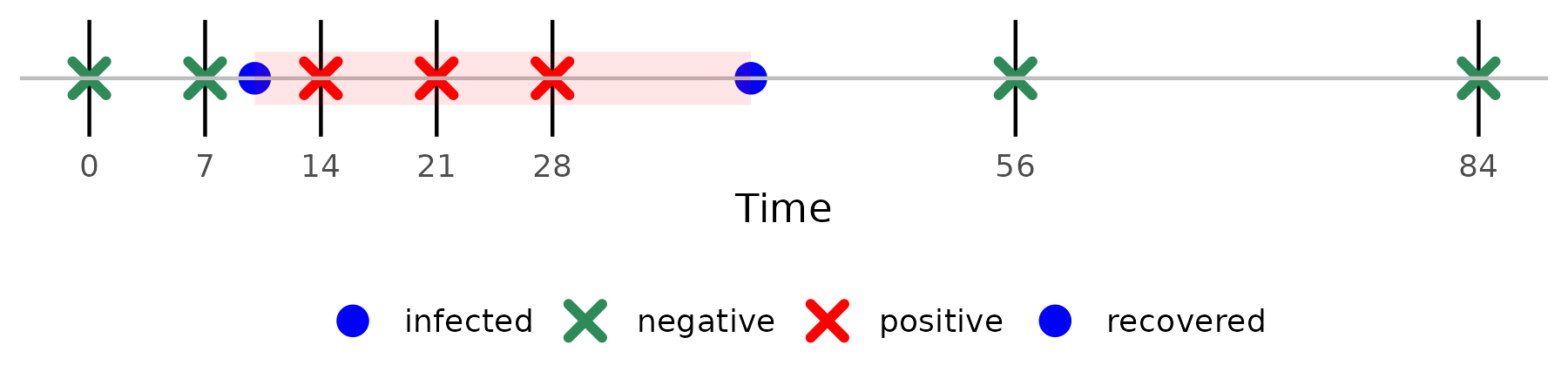 CIS data are statistical data from ONS which is Crown Copyright. The use of the ONS statistical data in this work does not imply the endorsement of the ONS in relation to the interpretation or analysis of the statistical data. This work uses research datasets which may not exactly reproduce National Statistics aggregates.
Likelihood
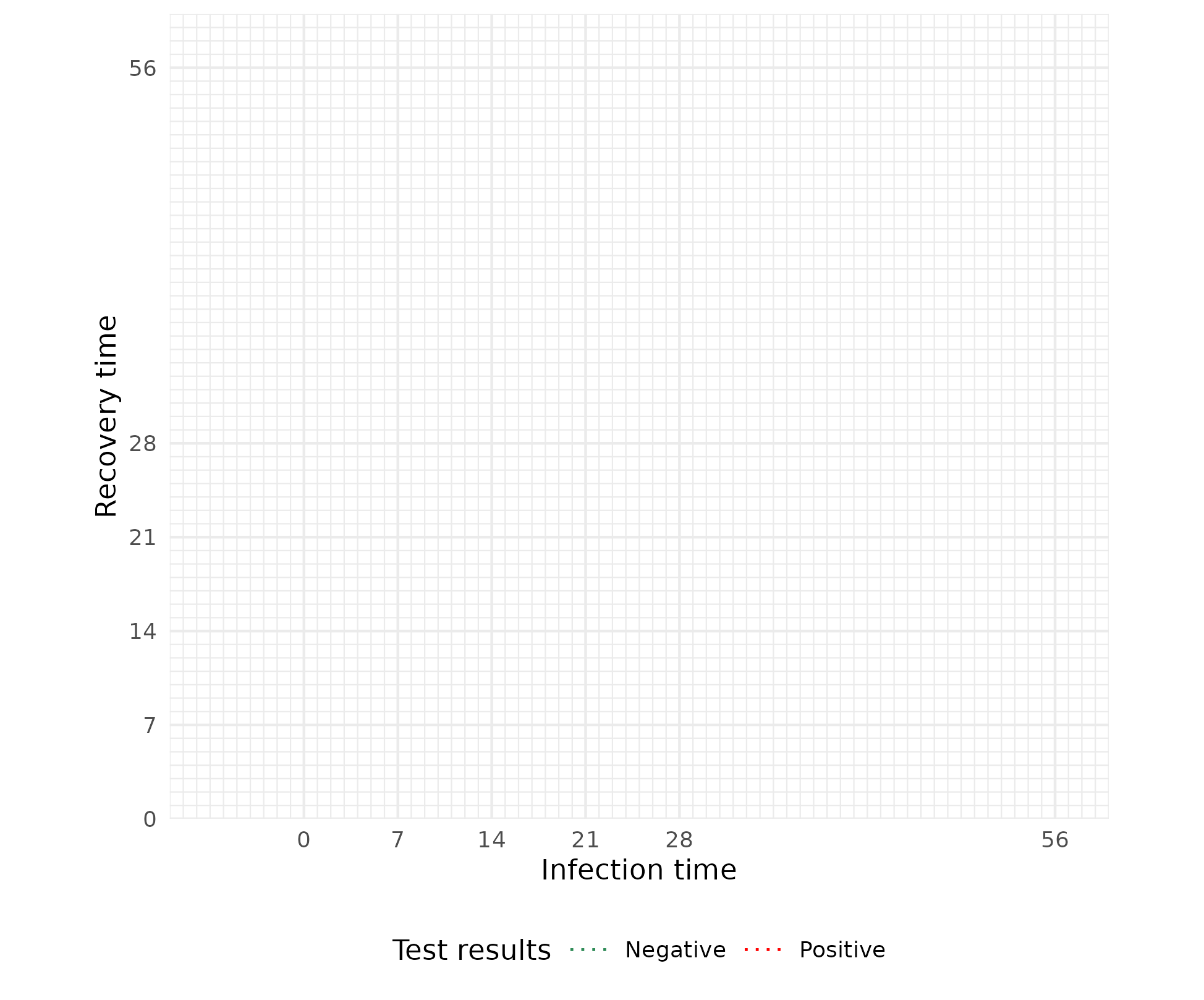 CIS data are statistical data from ONS which is Crown Copyright. The use of the ONS statistical data in this work does not imply the endorsement of the ONS in relation to the interpretation or analysis of the statistical data. This work uses research datasets which may not exactly reproduce National Statistics aggregates.
[Speaker Notes: Timing: 7-7.5 min]
Likelihood
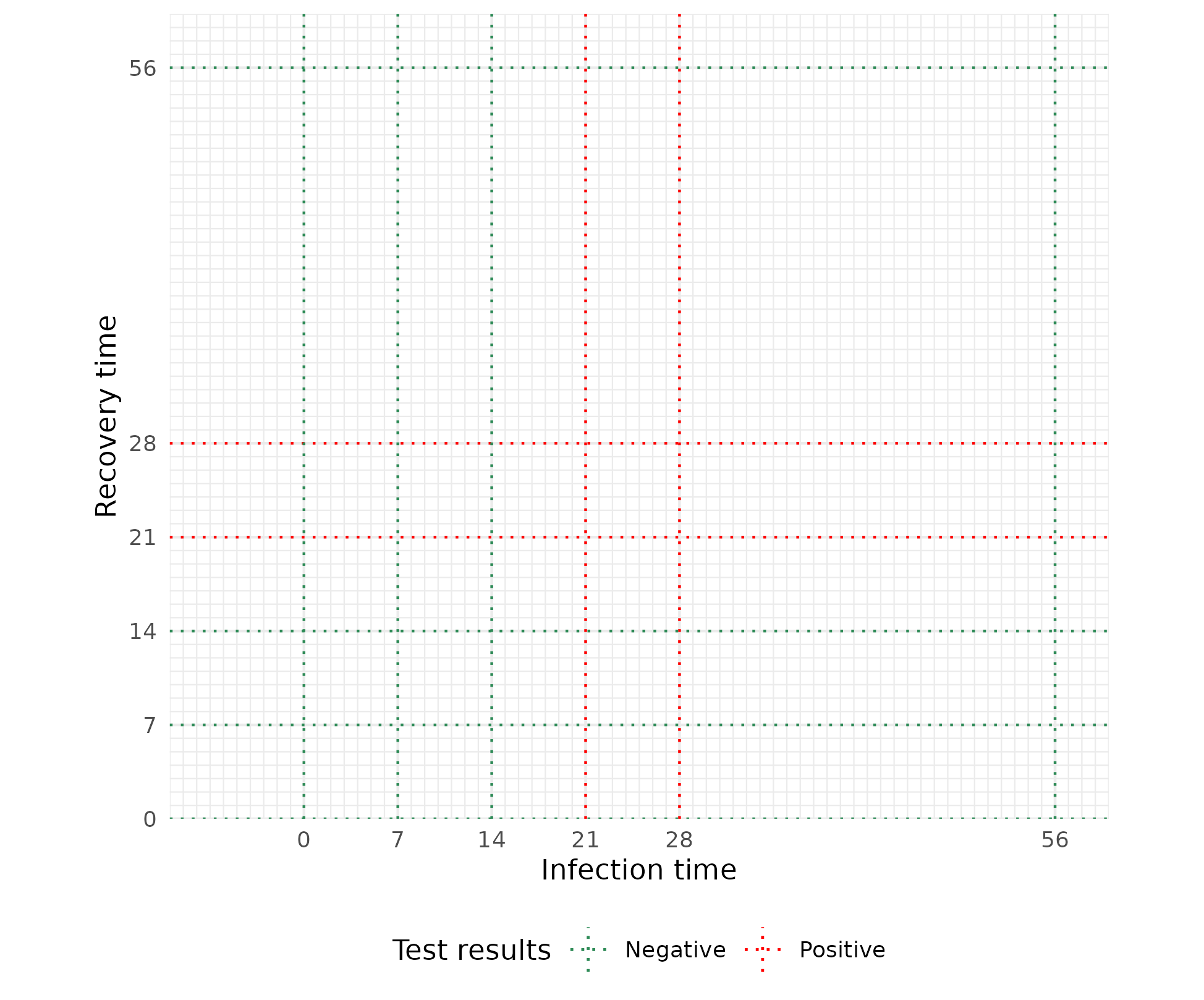 CIS data are statistical data from ONS which is Crown Copyright. The use of the ONS statistical data in this work does not imply the endorsement of the ONS in relation to the interpretation or analysis of the statistical data. This work uses research datasets which may not exactly reproduce National Statistics aggregates.
[Speaker Notes: Timing: 7-7.5 min]
Likelihood
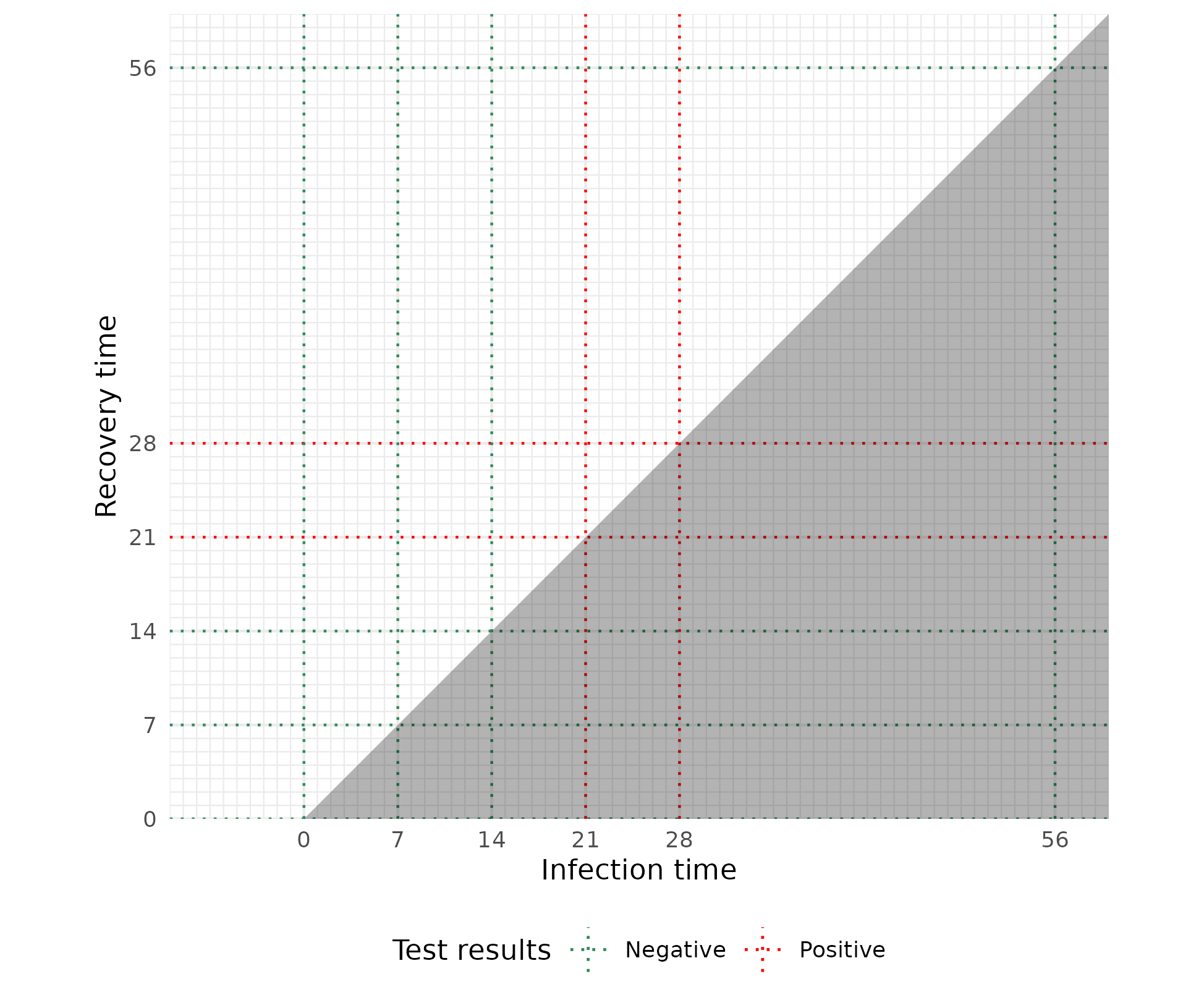 Impossible
CIS data are statistical data from ONS which is Crown Copyright. The use of the ONS statistical data in this work does not imply the endorsement of the ONS in relation to the interpretation or analysis of the statistical data. This work uses research datasets which may not exactly reproduce National Statistics aggregates.
[Speaker Notes: Timing: 7-7.5 min]
Likelihood
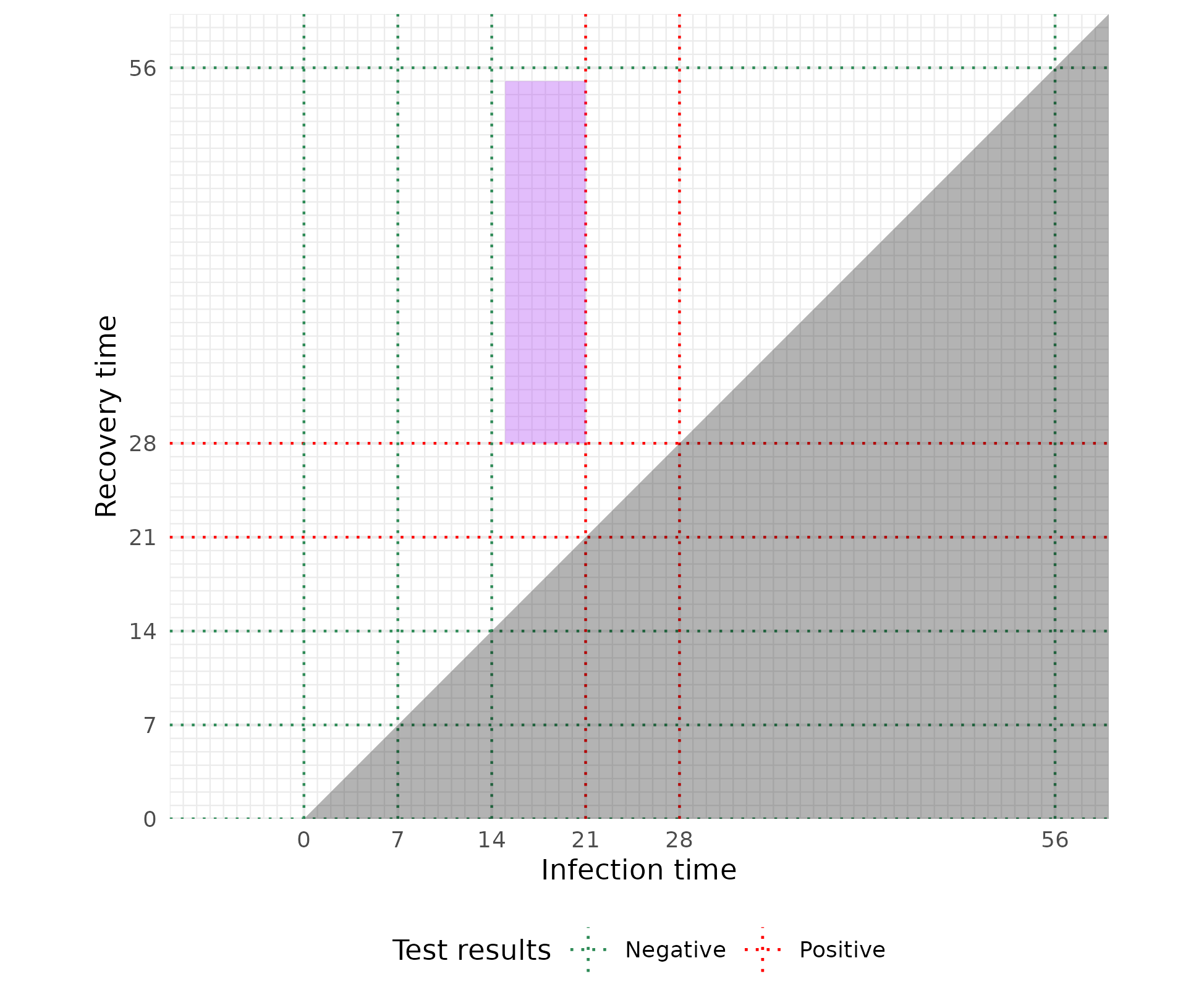 Impossible
CIS data are statistical data from ONS which is Crown Copyright. The use of the ONS statistical data in this work does not imply the endorsement of the ONS in relation to the interpretation or analysis of the statistical data. This work uses research datasets which may not exactly reproduce National Statistics aggregates.
[Speaker Notes: Timing: 7-7.5 min]
Likelihood
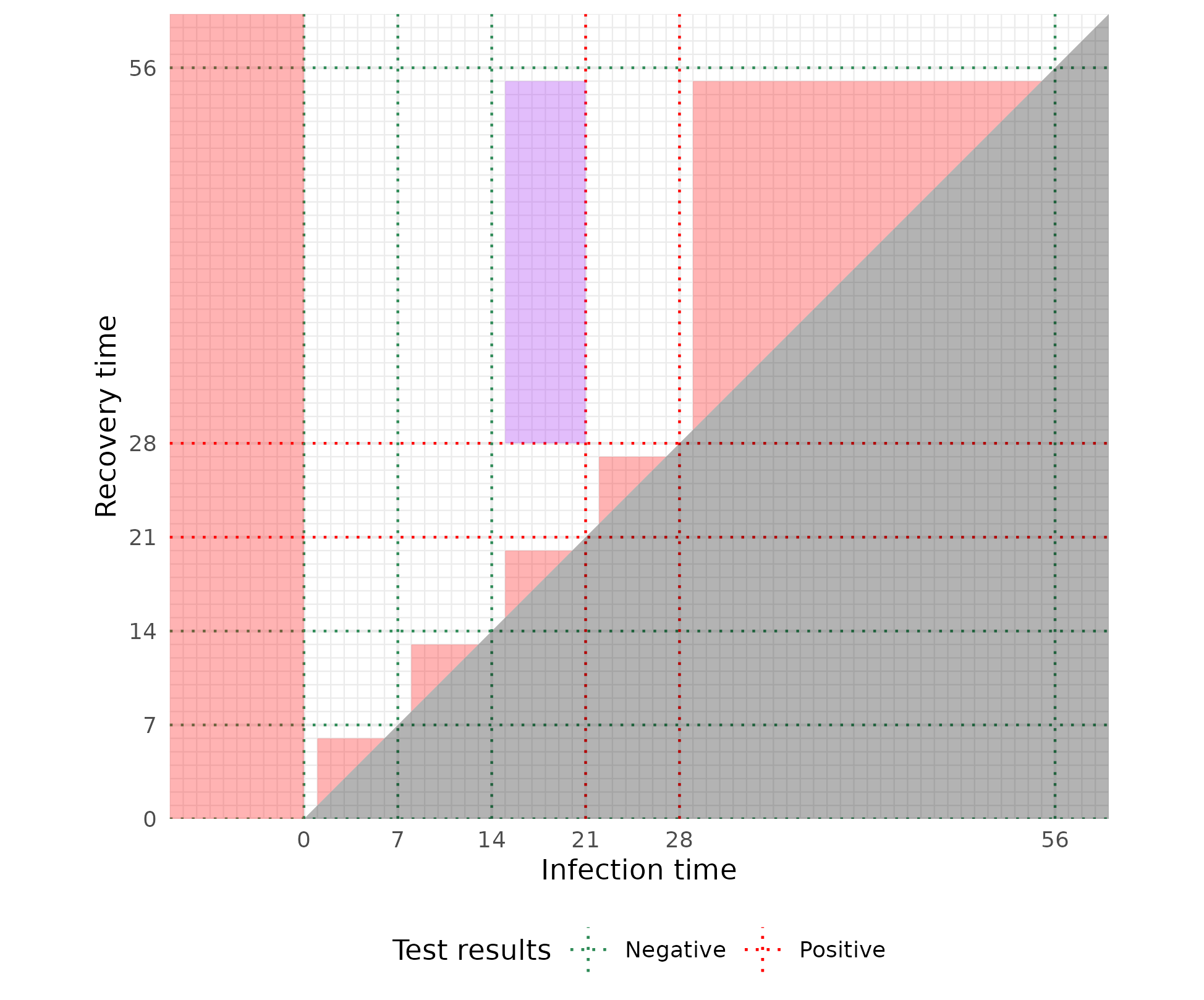 Impossible
CIS data are statistical data from ONS which is Crown Copyright. The use of the ONS statistical data in this work does not imply the endorsement of the ONS in relation to the interpretation or analysis of the statistical data. This work uses research datasets which may not exactly reproduce National Statistics aggregates.
[Speaker Notes: Timing: 7-7.5 min]
Posterior density
CIS data are statistical data from ONS which is Crown Copyright. The use of the ONS statistical data in this work does not imply the endorsement of the ONS in relation to the interpretation or analysis of the statistical data. This work uses research datasets which may not exactly reproduce National Statistics aggregates.
[Speaker Notes: - \theta = parameters for survival curve
- High-level overview of what the posterior density looks like
- Observed lengths term: standard interval censoring
- Missed infections term: can be constructed from survival
- Both these terms include the false negative probabilities
- Summing over missed infections, considering as missing data]
False negatives
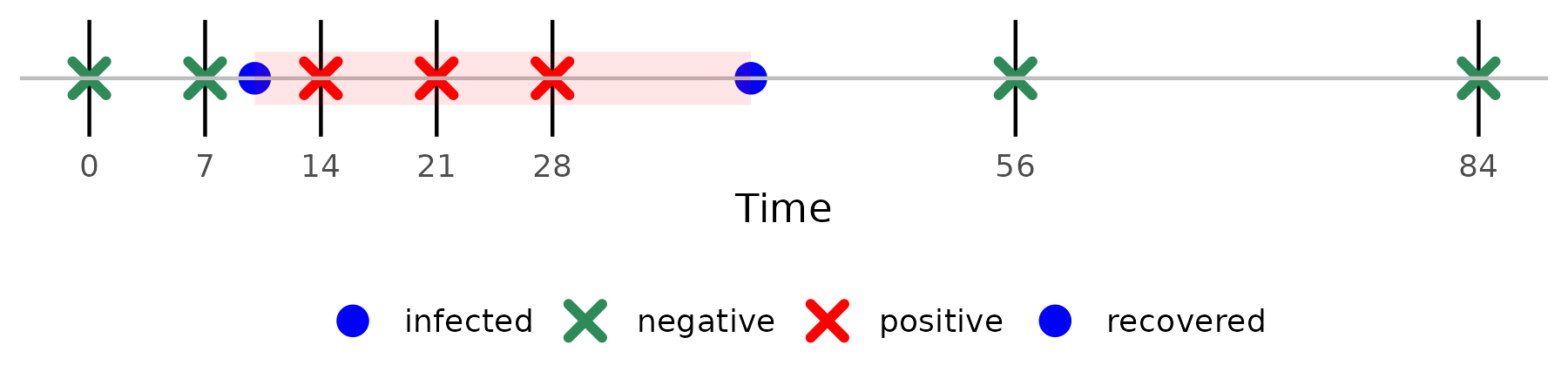 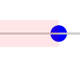 ?
CIS data are statistical data from ONS which is Crown Copyright. The use of the ONS statistical data in this work does not imply the endorsement of the ONS in relation to the interpretation or analysis of the statistical data. This work uses research datasets which may not exactly reproduce National Statistics aggregates.
[Speaker Notes: Final issue: false negatives
No time for details but can be incorporated into the probabilities
Timing: 8 min]
Results
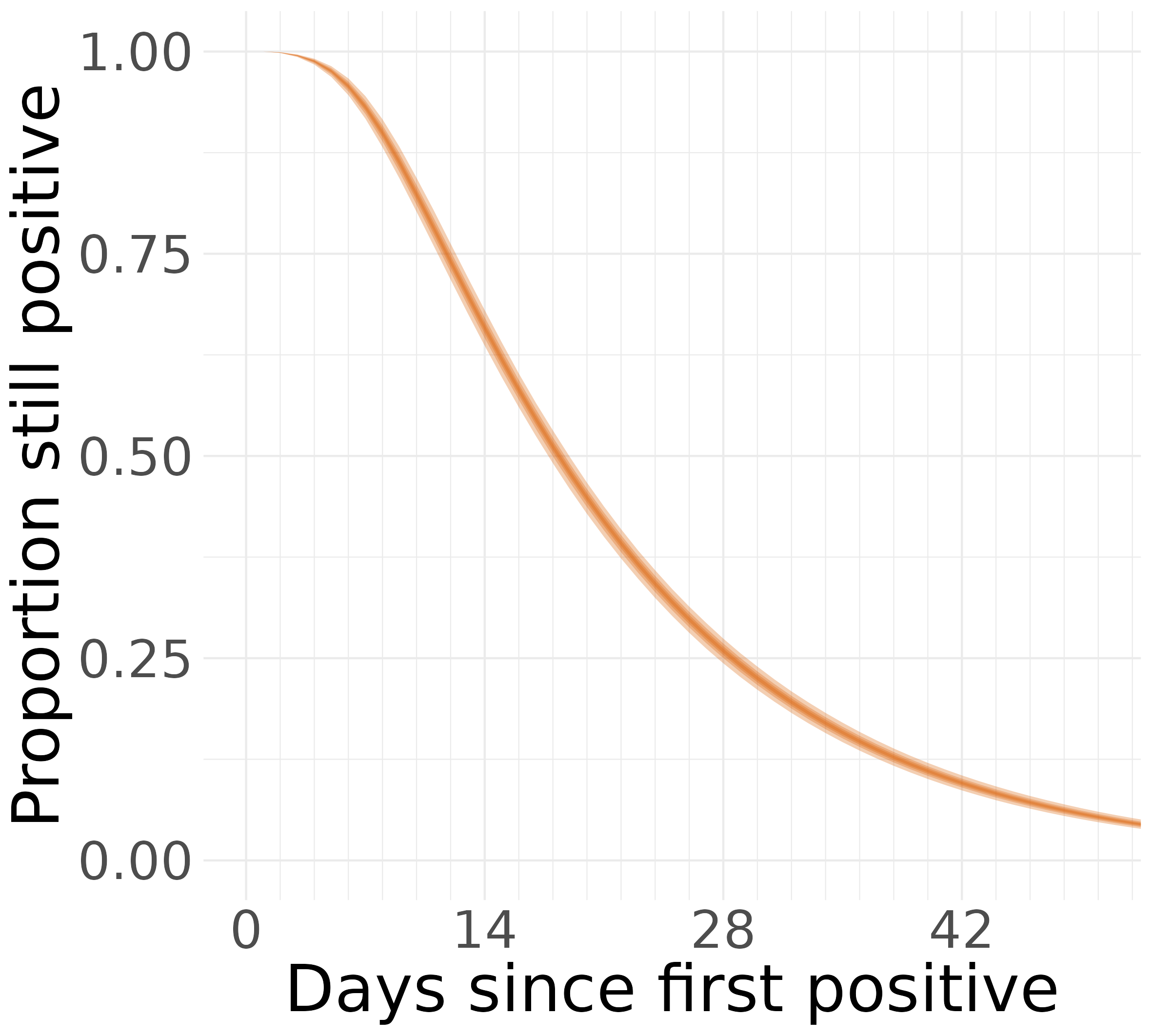 Forced high levels of smoothing
CIS data are statistical data from ONS which is Crown Copyright. The use of the ONS statistical data in this work does not imply the endorsement of the ONS in relation to the interpretation or analysis of the statistical data. This work uses research datasets which may not exactly reproduce National Statistics aggregates.
[Speaker Notes: Timing: 8.5 min]
Combination: methodology
CIS data are statistical data from ONS which is Crown Copyright. The use of the ONS statistical data in this work does not imply the endorsement of the ONS in relation to the interpretation or analysis of the statistical data. This work uses research datasets which may not exactly reproduce National Statistics aggregates.
[Speaker Notes: Skip if >10.5 min gone]
Combination: methodology
CIS data are statistical data from ONS which is Crown Copyright. The use of the ONS statistical data in this work does not imply the endorsement of the ONS in relation to the interpretation or analysis of the statistical data. This work uses research datasets which may not exactly reproduce National Statistics aggregates.
Combination: methodology
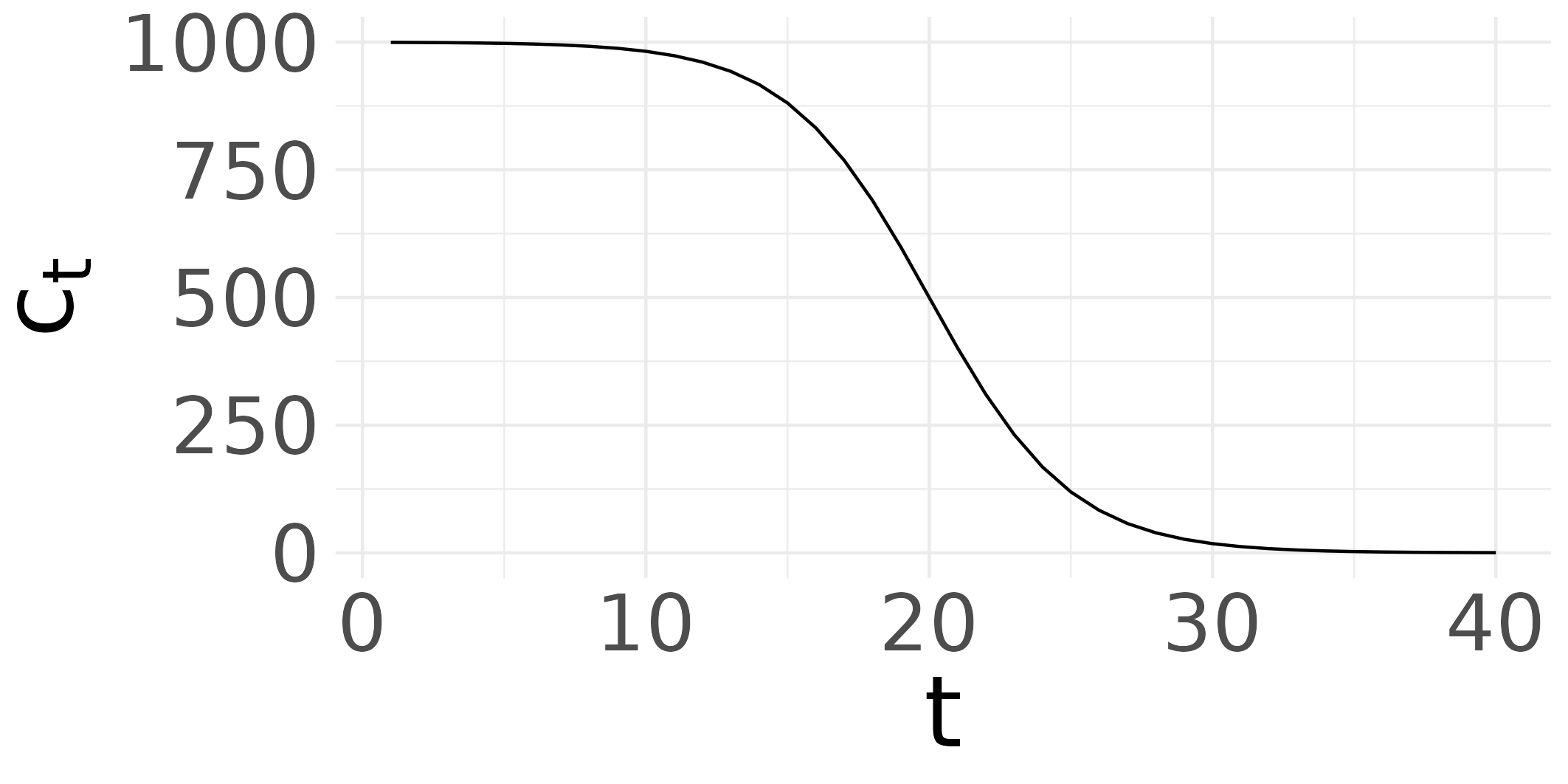 CIS data are statistical data from ONS which is Crown Copyright. The use of the ONS statistical data in this work does not imply the endorsement of the ONS in relation to the interpretation or analysis of the statistical data. This work uses research datasets which may not exactly reproduce National Statistics aggregates.
[Speaker Notes: Timing: 10-11min]
Combination: results
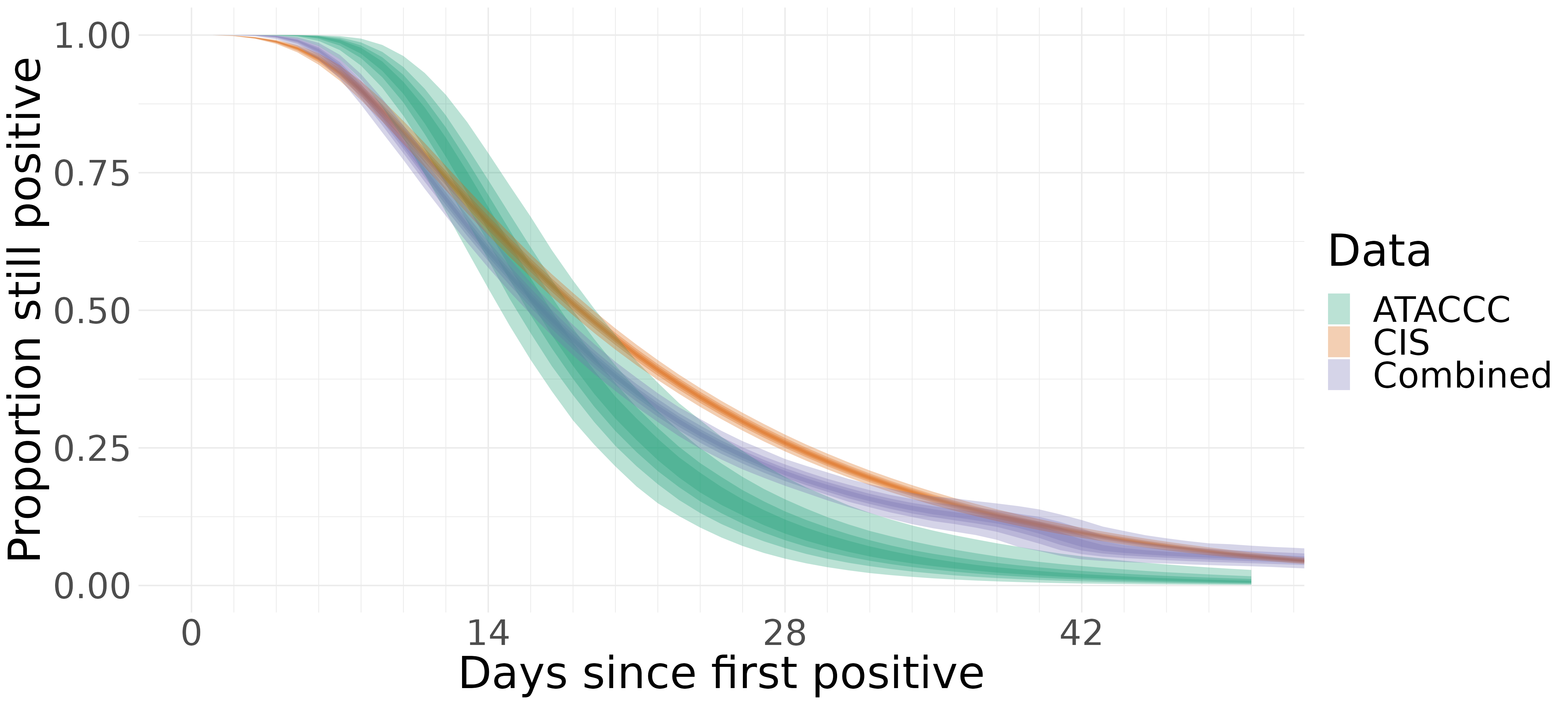 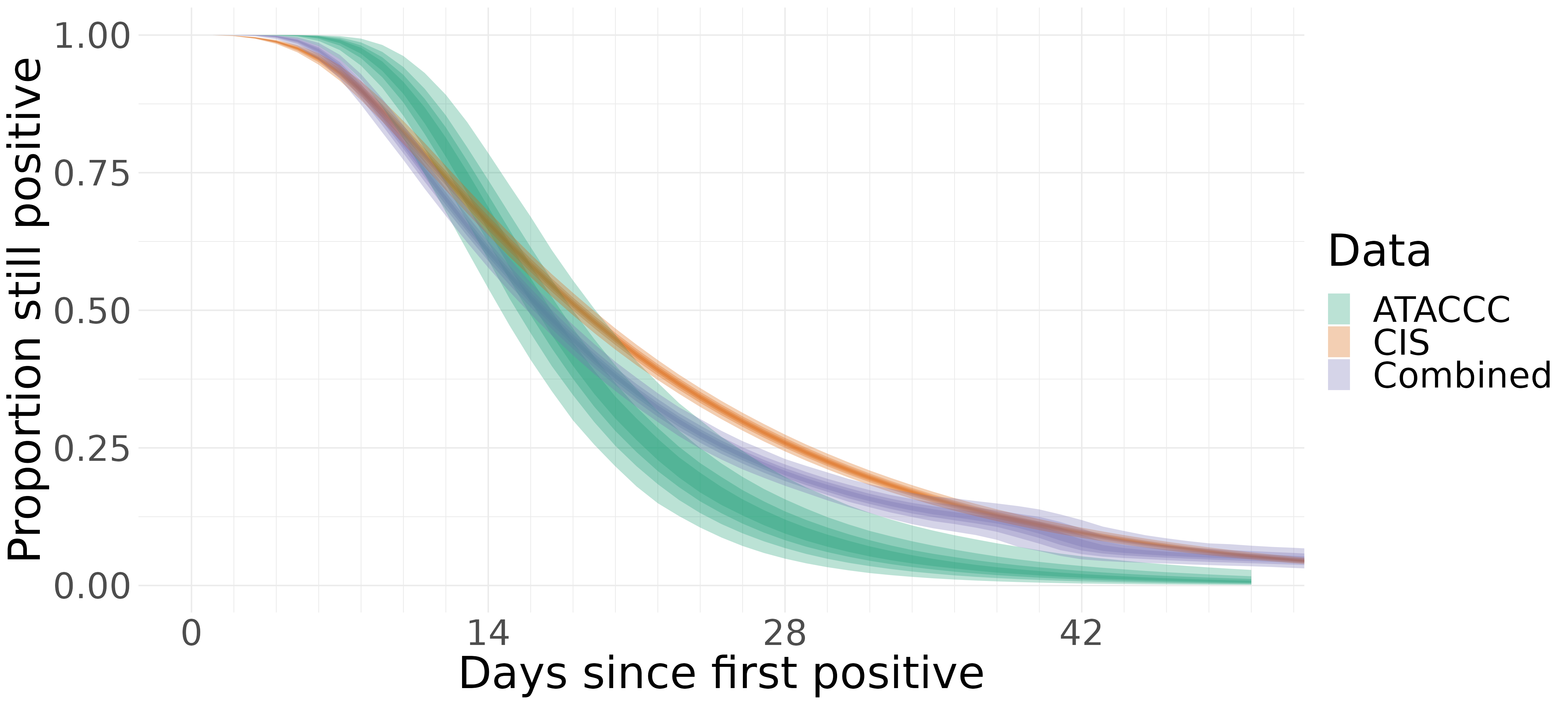 CIS data are statistical data from ONS which is Crown Copyright. The use of the ONS statistical data in this work does not imply the endorsement of the ONS in relation to the interpretation or analysis of the statistical data. This work uses research datasets which may not exactly reproduce National Statistics aggregates.
[Speaker Notes: Timing: 11 min]
Conclusion and next steps
Sensitive to assumption on false negative rate
Sensitive to prior on number of infections missed
Suggest alternative CIS design so that ATACCC isn’t necessary
Investigate incidence estimation: many tests, few positives
Joint estimation of incidence and duration
[Speaker Notes: Timing: 11.5-11.75 min]
Acknowledgements
Supervisors: Daniela De Angelis (BSU) and Paul Birrell (UKHSA)

Collaborators: Sarah Walker (Oxford), Thomas House (Manchester), Koen Pouwels (Oxford), and Theodore Kypraios (Nottingham)

ATACCC and CIS study teams and participants
Thank you
@JoshBiostats
joshuablake.co.uk
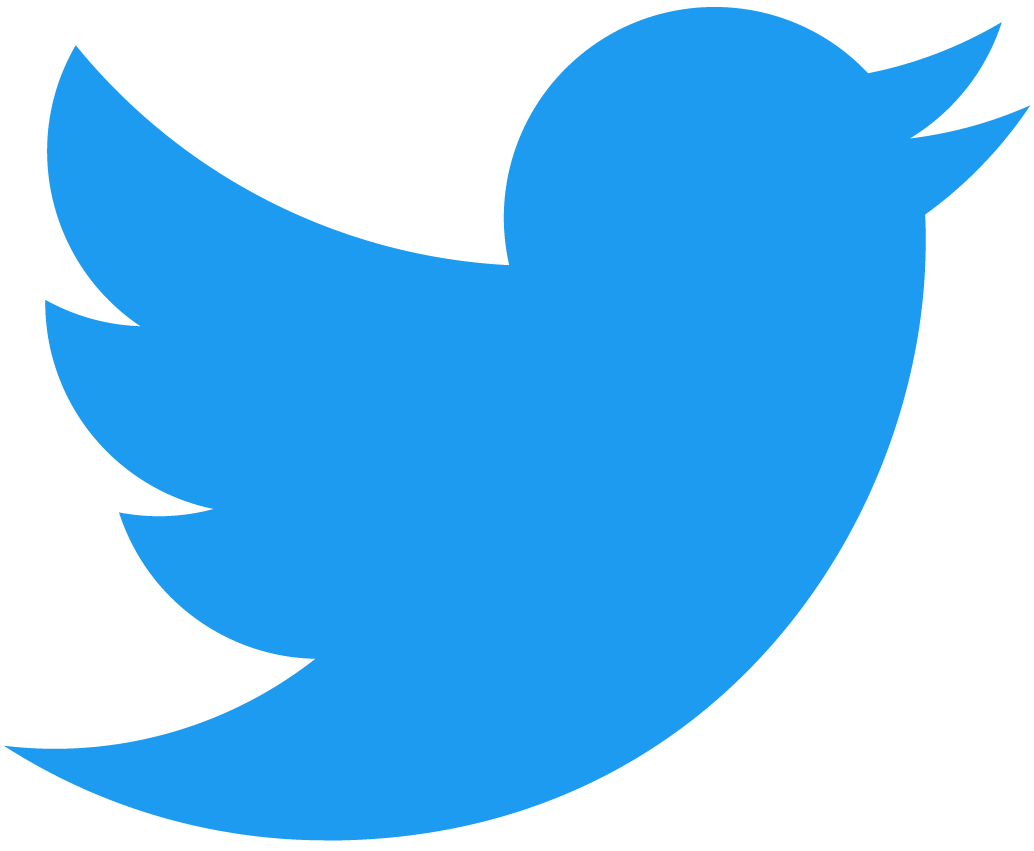 MRC Biostatistics Unit
@MRC_BSU
mrc-bsu.cam.ac.uk
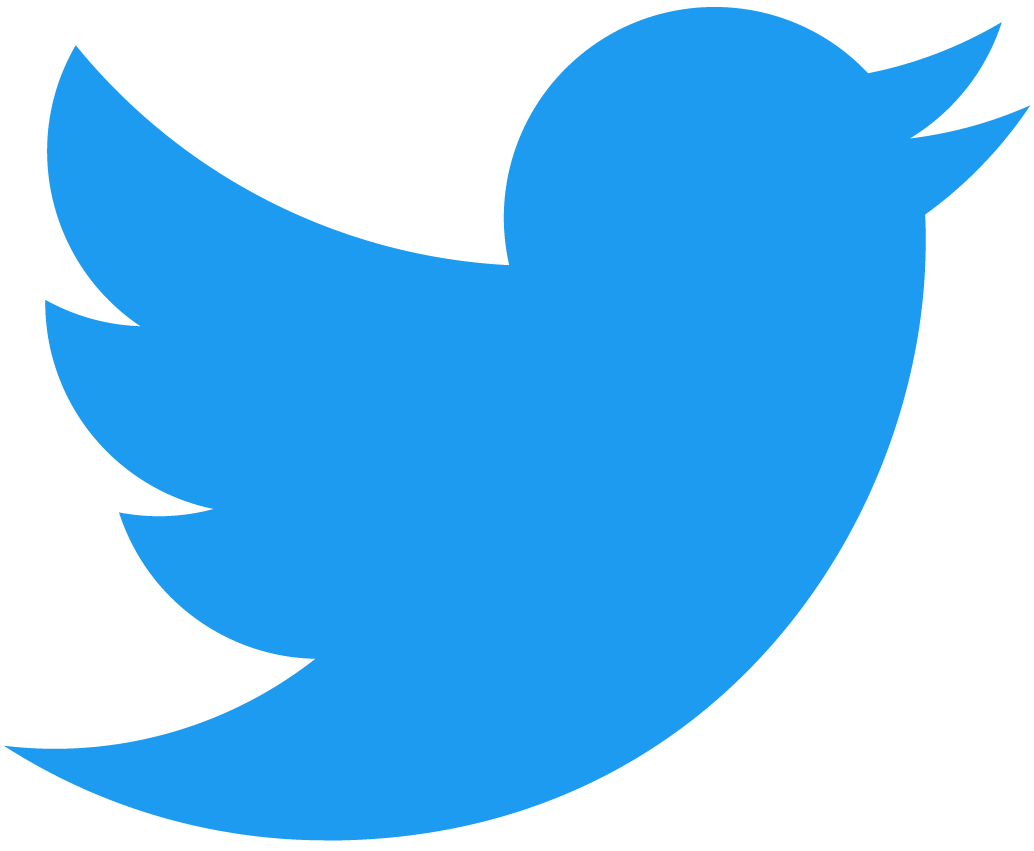